Порівняльна характеристика голонасінних та покритонасінних рослин
Провідна тканина складається із судин, які краще проводять воду і мінеральні речовини по рослині, ніж трахеїди голонасінних.
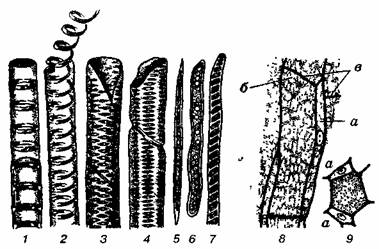 Досконала будова провідних тканин: ксилеми та флоеми;
Покритонасінні рослини мають водночас найскладнішу будову вегетативних органів: кореня, стебла, листків, які можуть видозмінюватися, пристосовуючись до різноманітних умов навколишнього середовищ
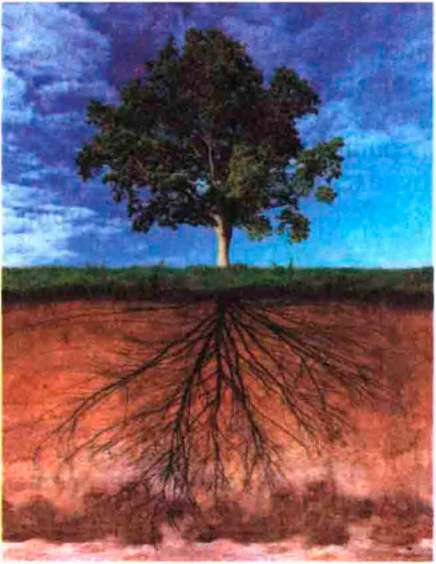 Різноманітність вегетативних органів, що поліпшує та урізноманітнює виконання життєвих функцій;
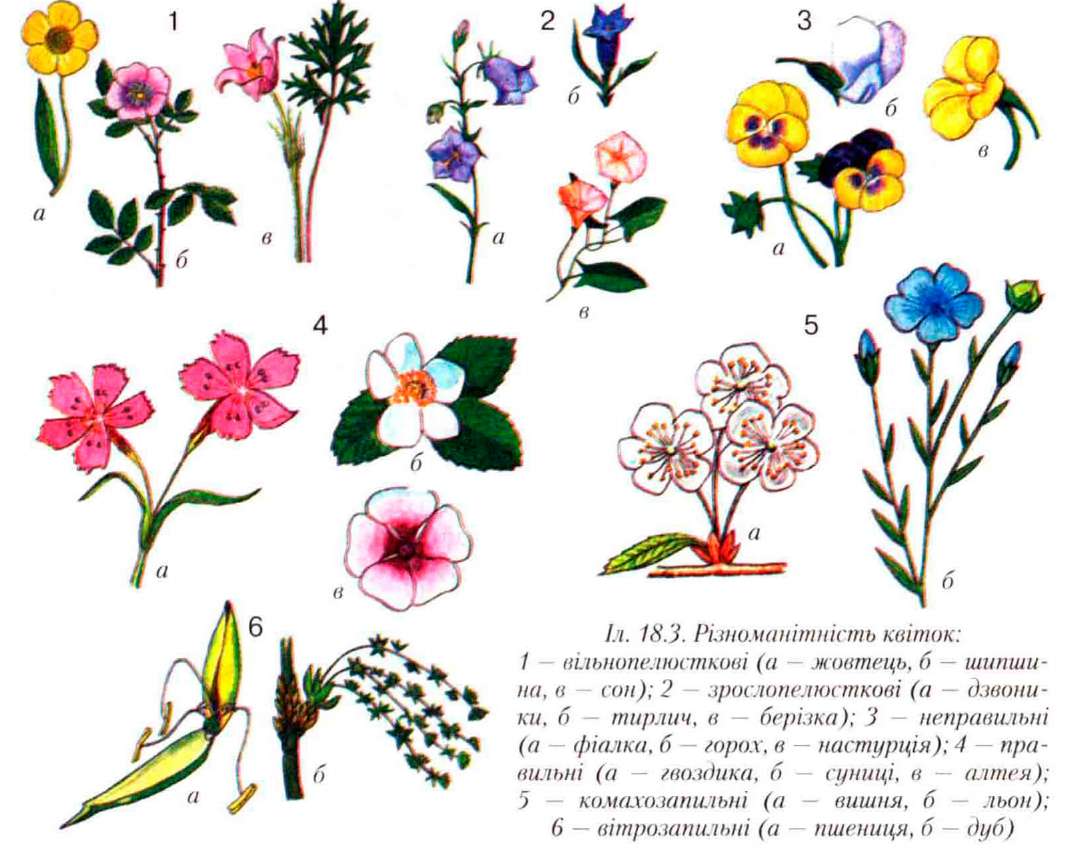 Наявність квітки, що є найдосконалішим органом насінного розмноження
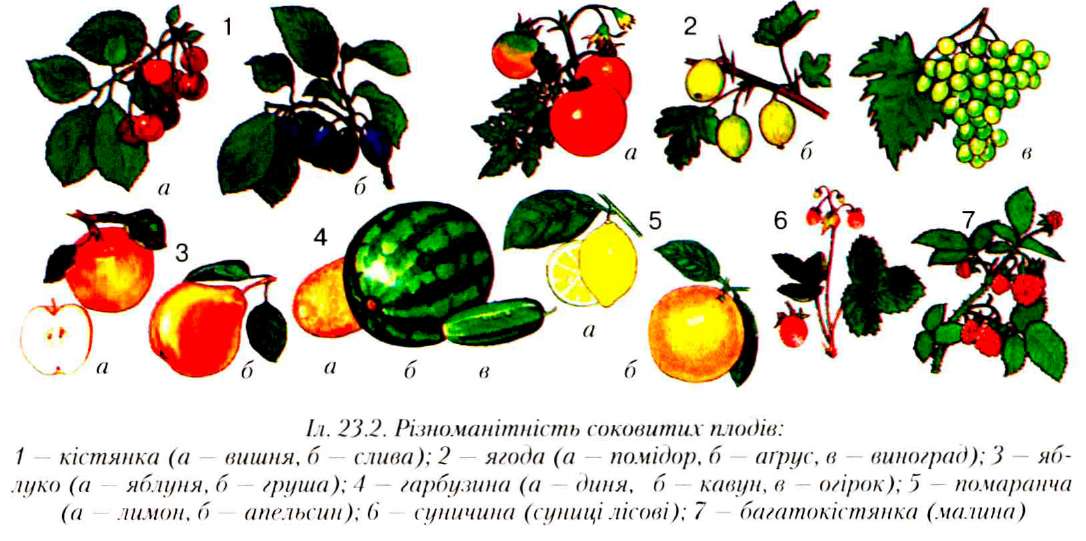 Наявність плодів, у яких насінина захищена оплоднем, який має ще значення як пристосування до поширення
Подвійне запліднення, що забезпечує утворення зародка та запасу поживних речовин.